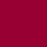 PCT实施细则自2019年7月1日起生效的修改
PCT实施细则修改
对细则69.1(a)的修改
允许国际初步审查单位在收到要求书、相关费用、国际检索报告和书面意见之后，即行启动国际初步审查，
除非申请人明确请求国际初步审查单位将国际初步审查的启动推迟至细则54之二.1(a)所述提出要求书的期限届满（而不是等待该期限届满后才开始审查）
适用于2019年7月1日或之后提交的国际初步审查要求